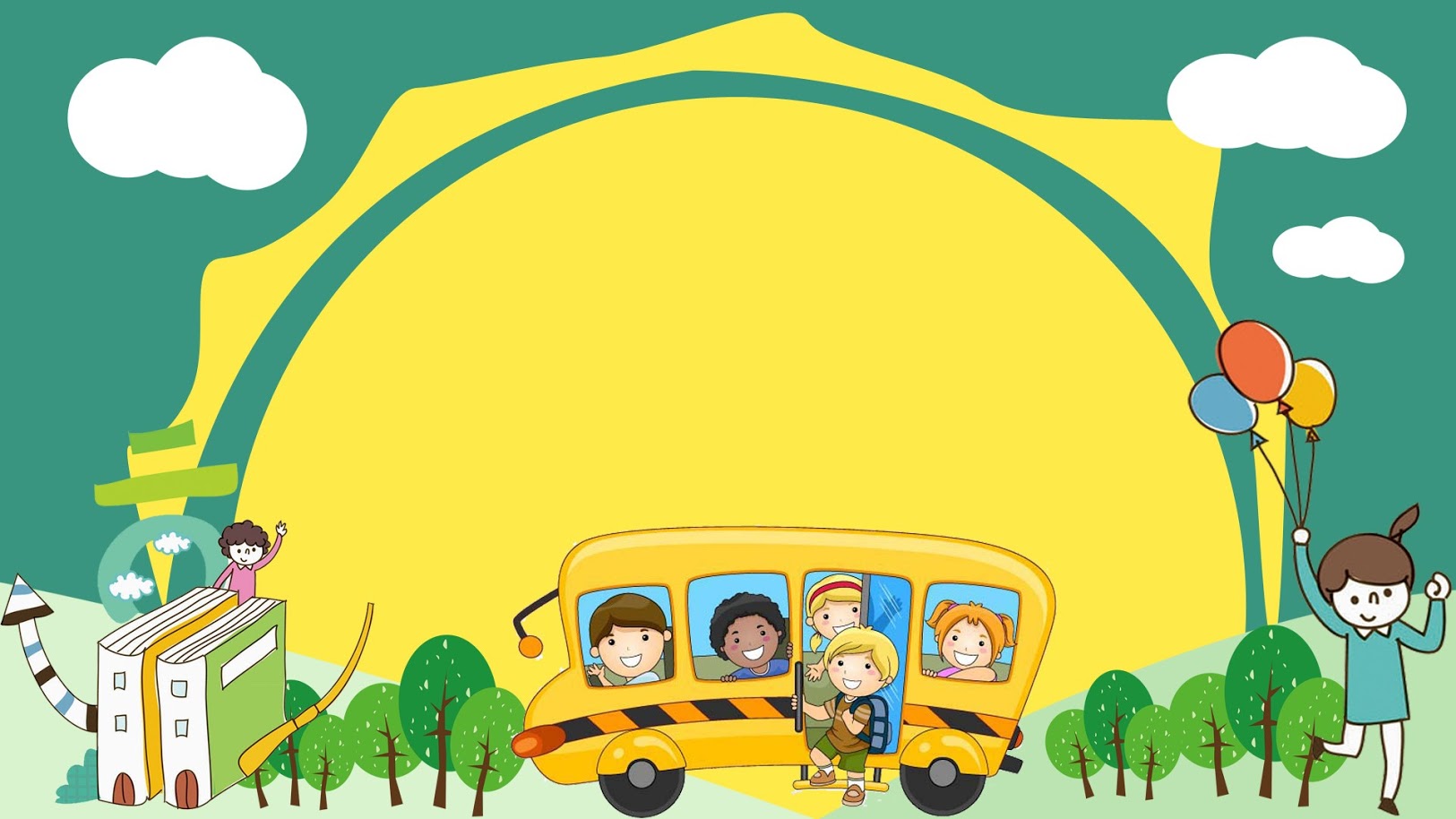 PHÒNG GD&ĐT HUYỆN AN DƯƠNG
Trường mầm non An Dương
Trò chơi: Thử tài của bé
                 Lớp 5 tuổi C
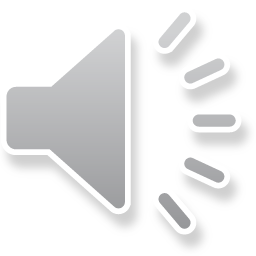 Tìm hình còn thiếu trong ô hỏi chấm
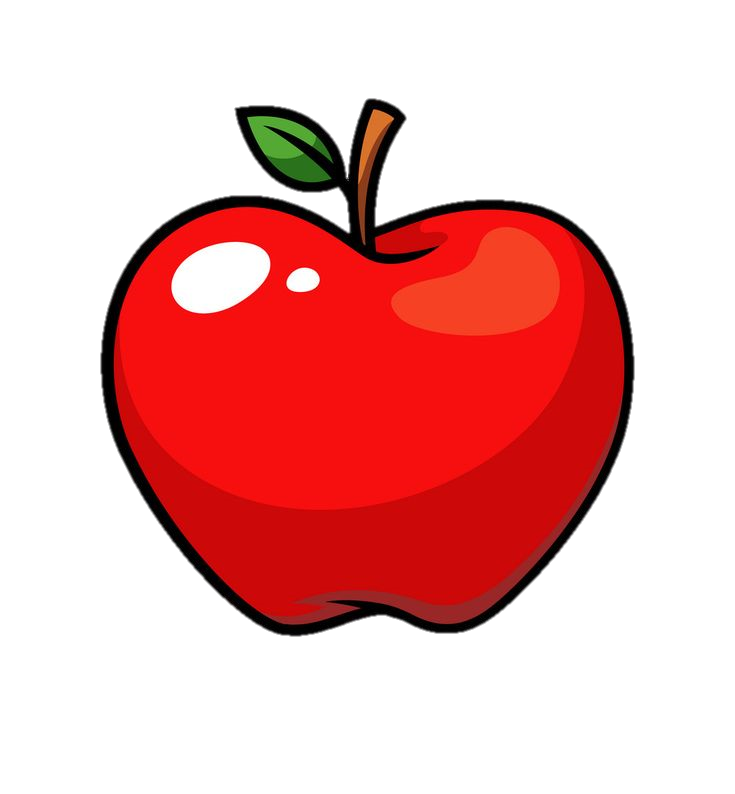 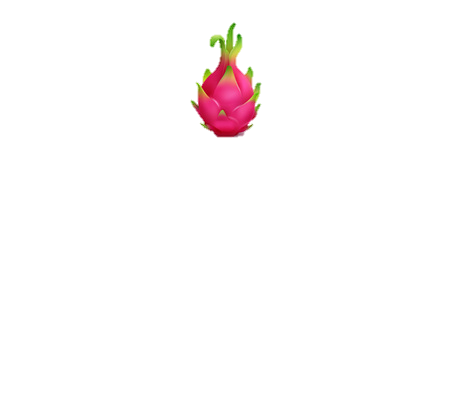 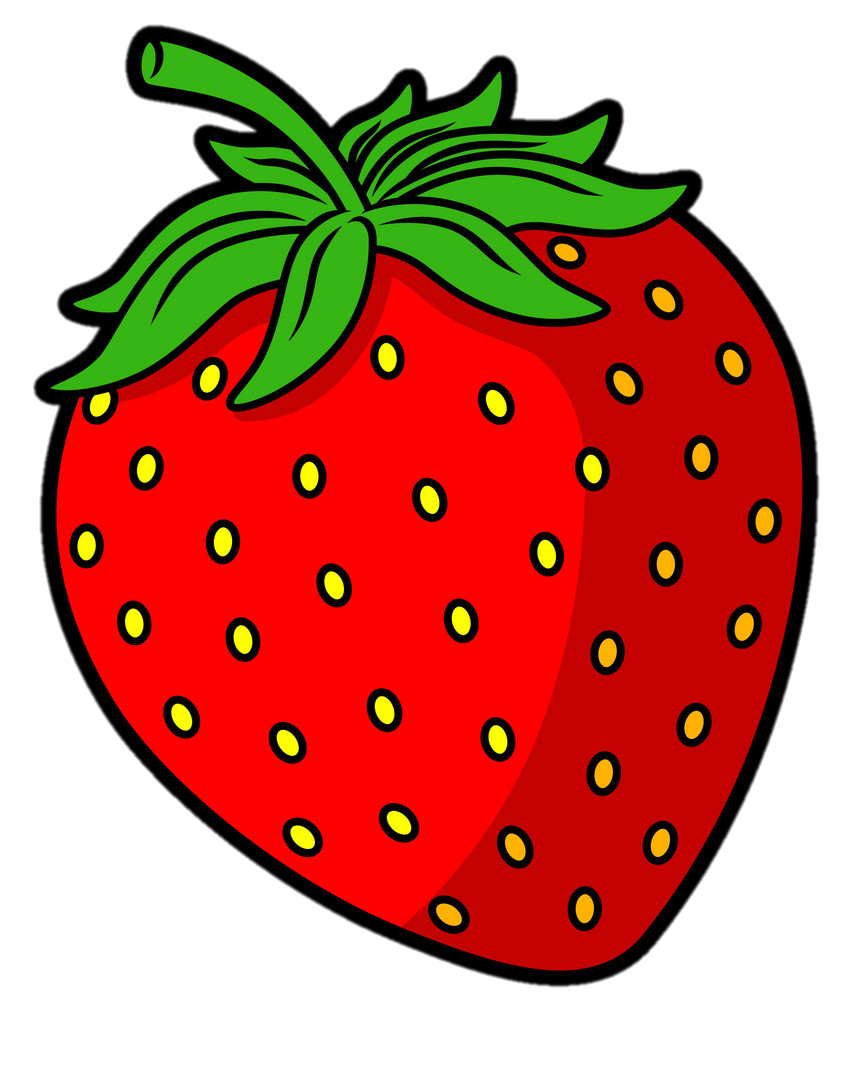 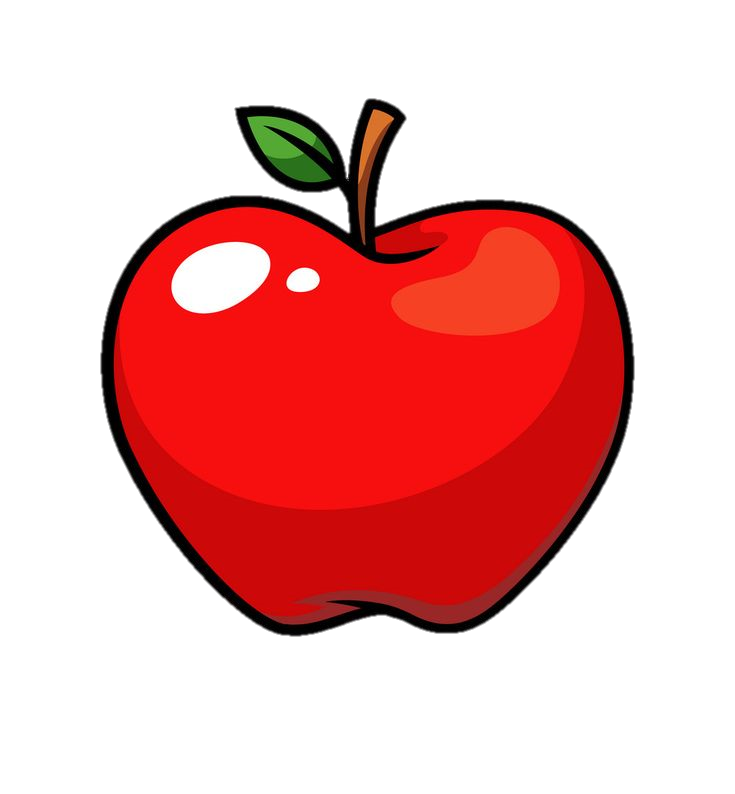 ?
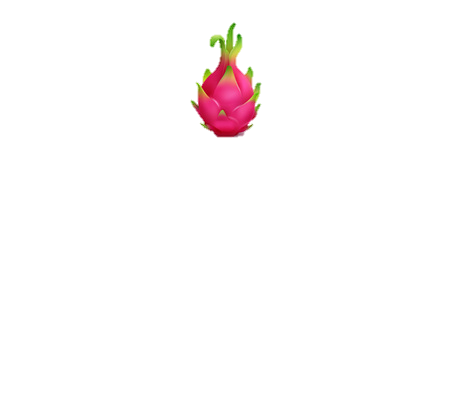 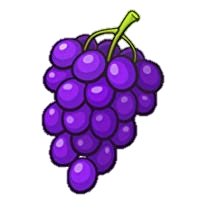 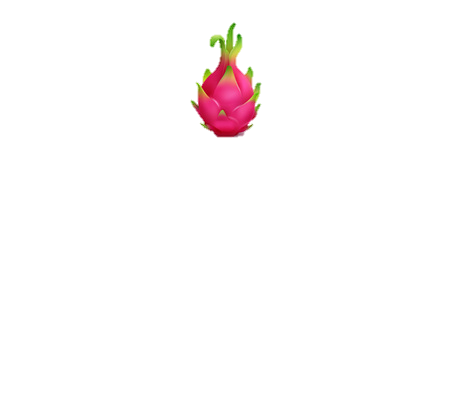 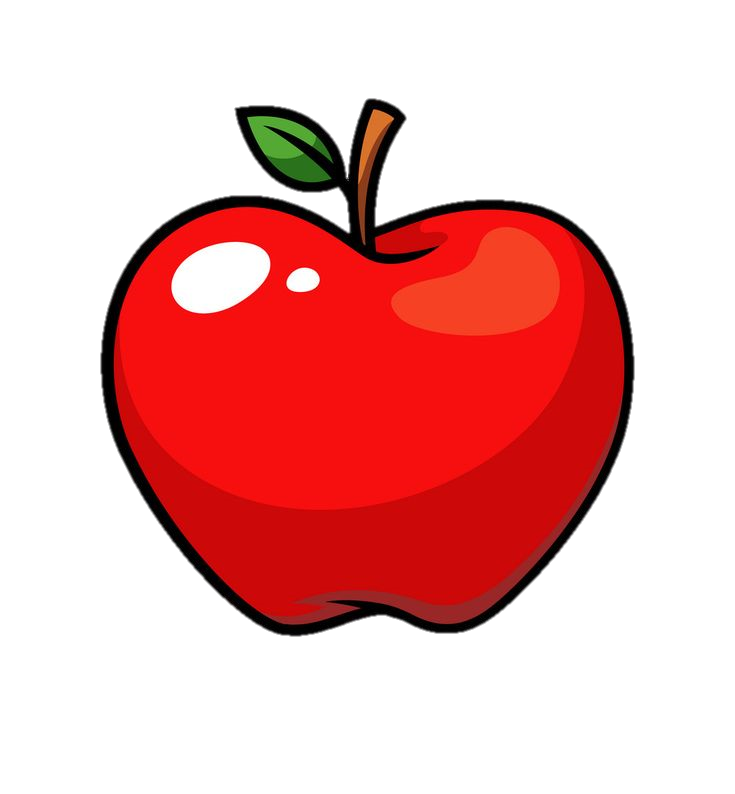 ?
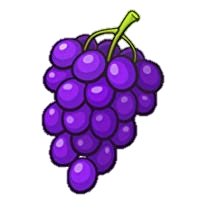 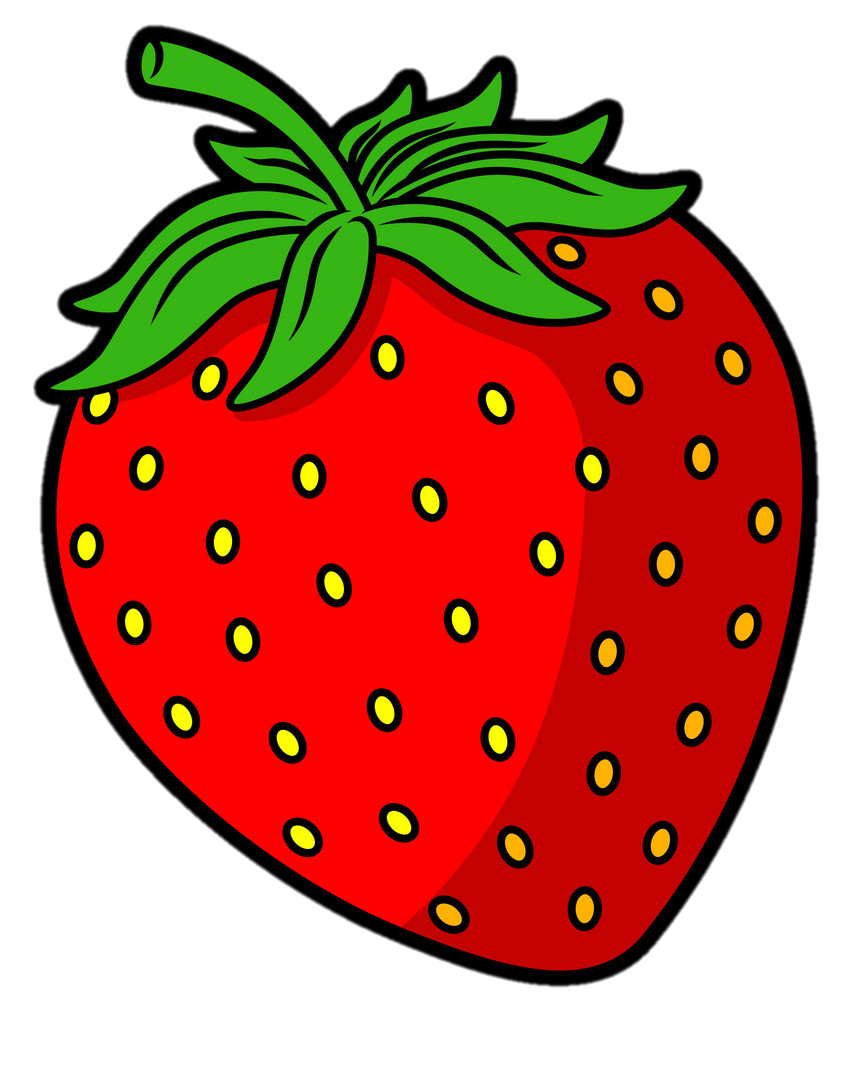 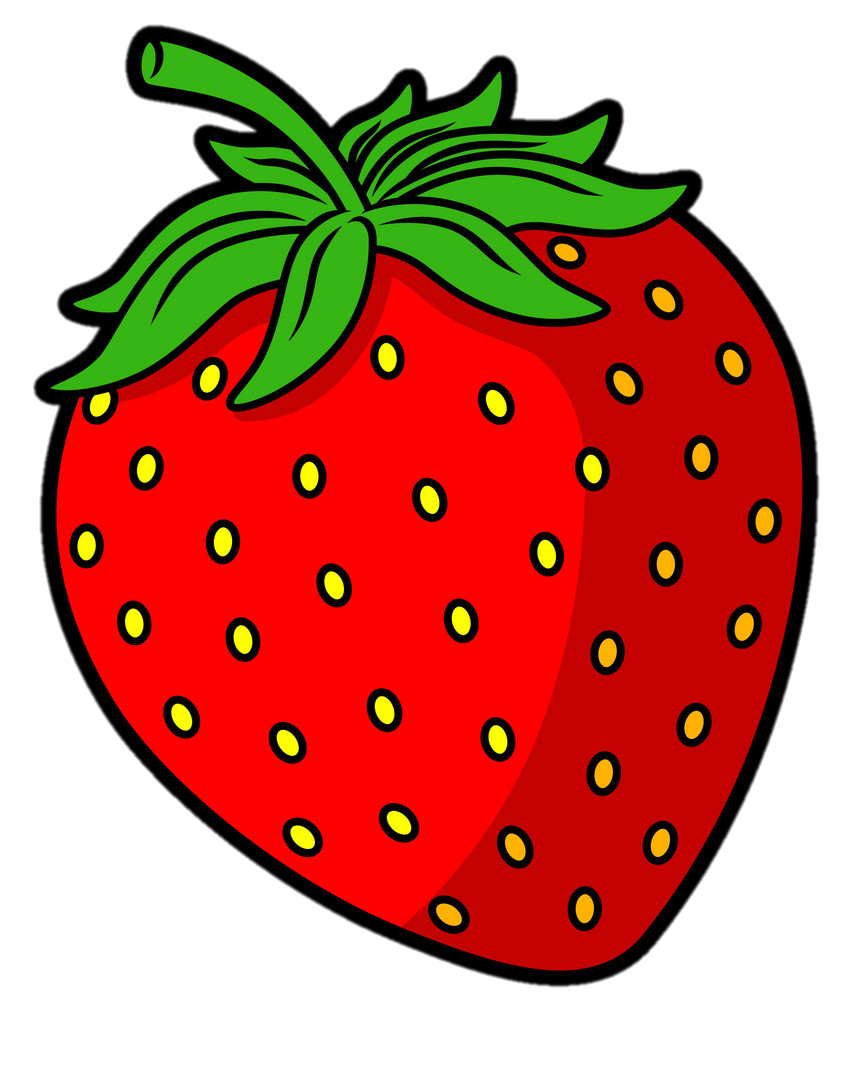 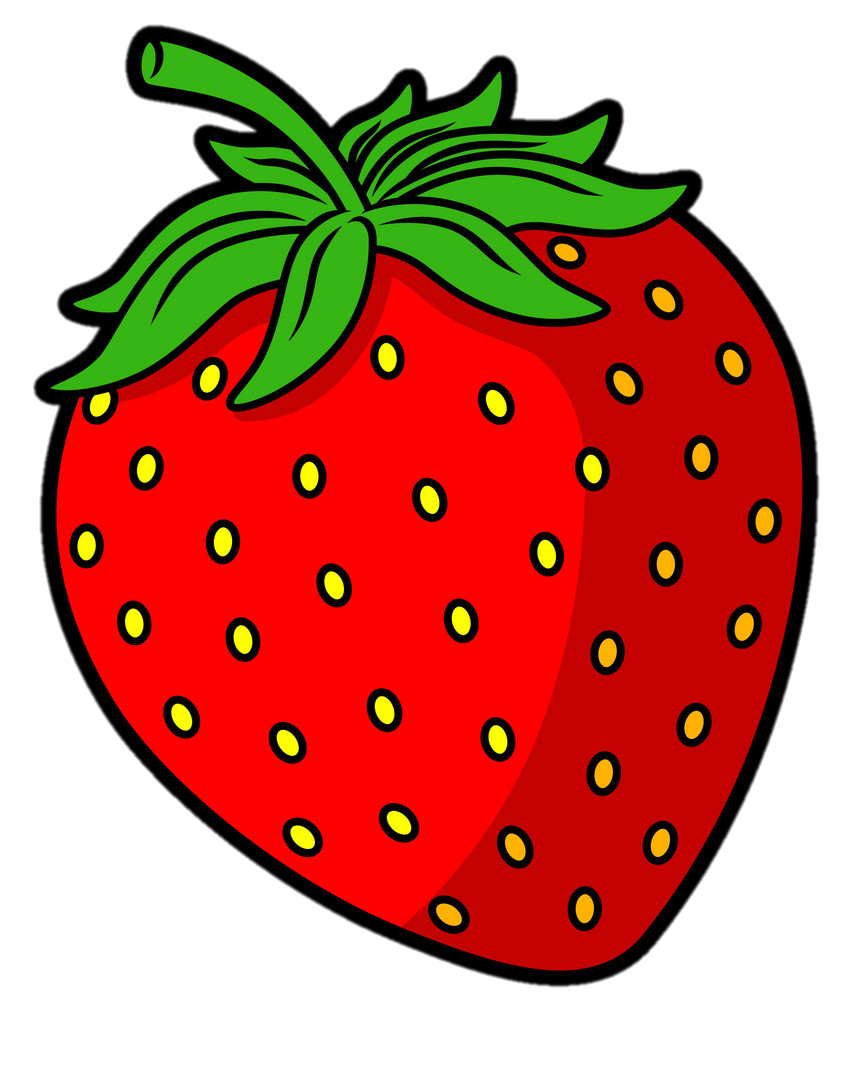 ?
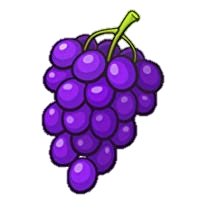 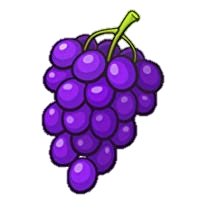 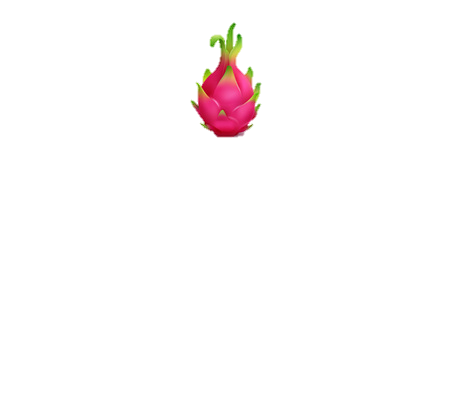 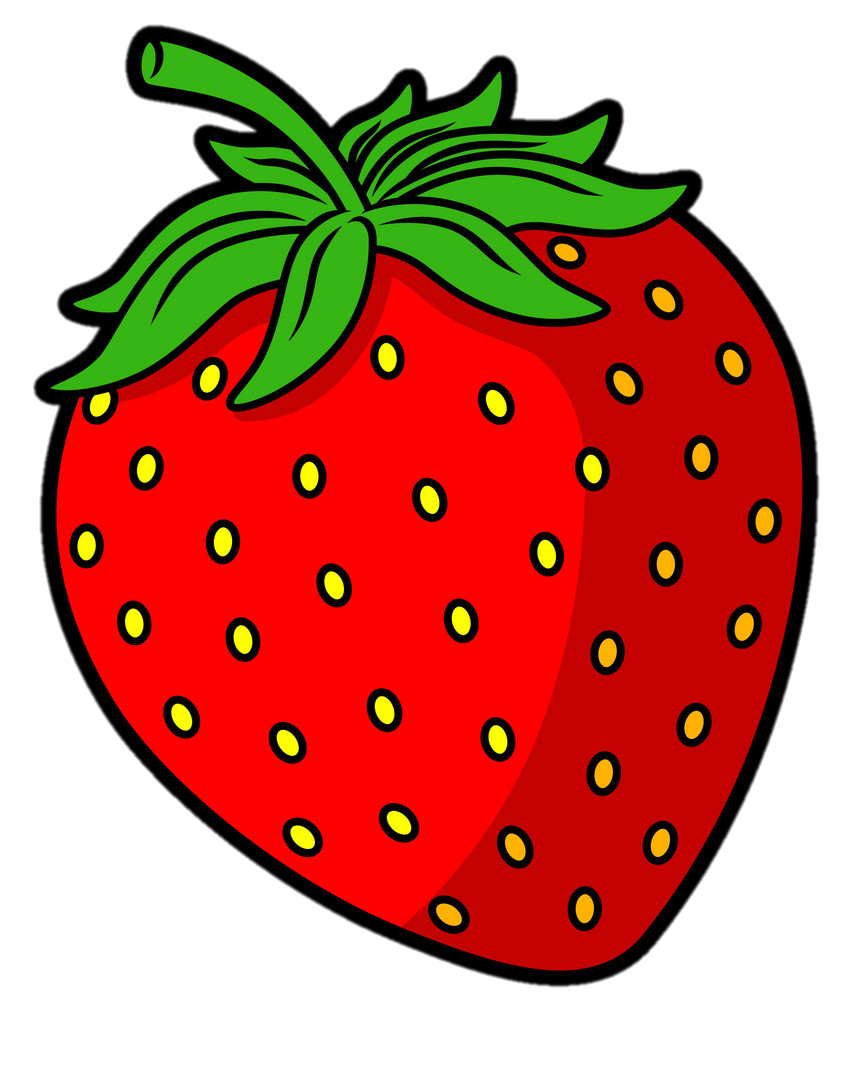 ?
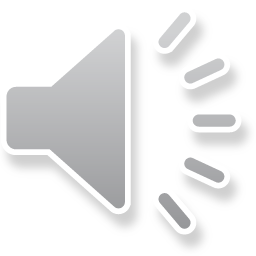 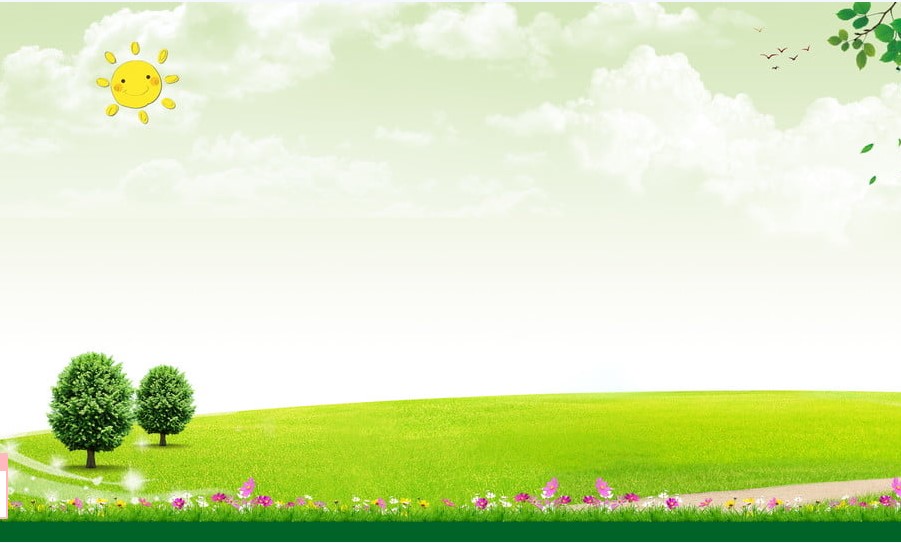 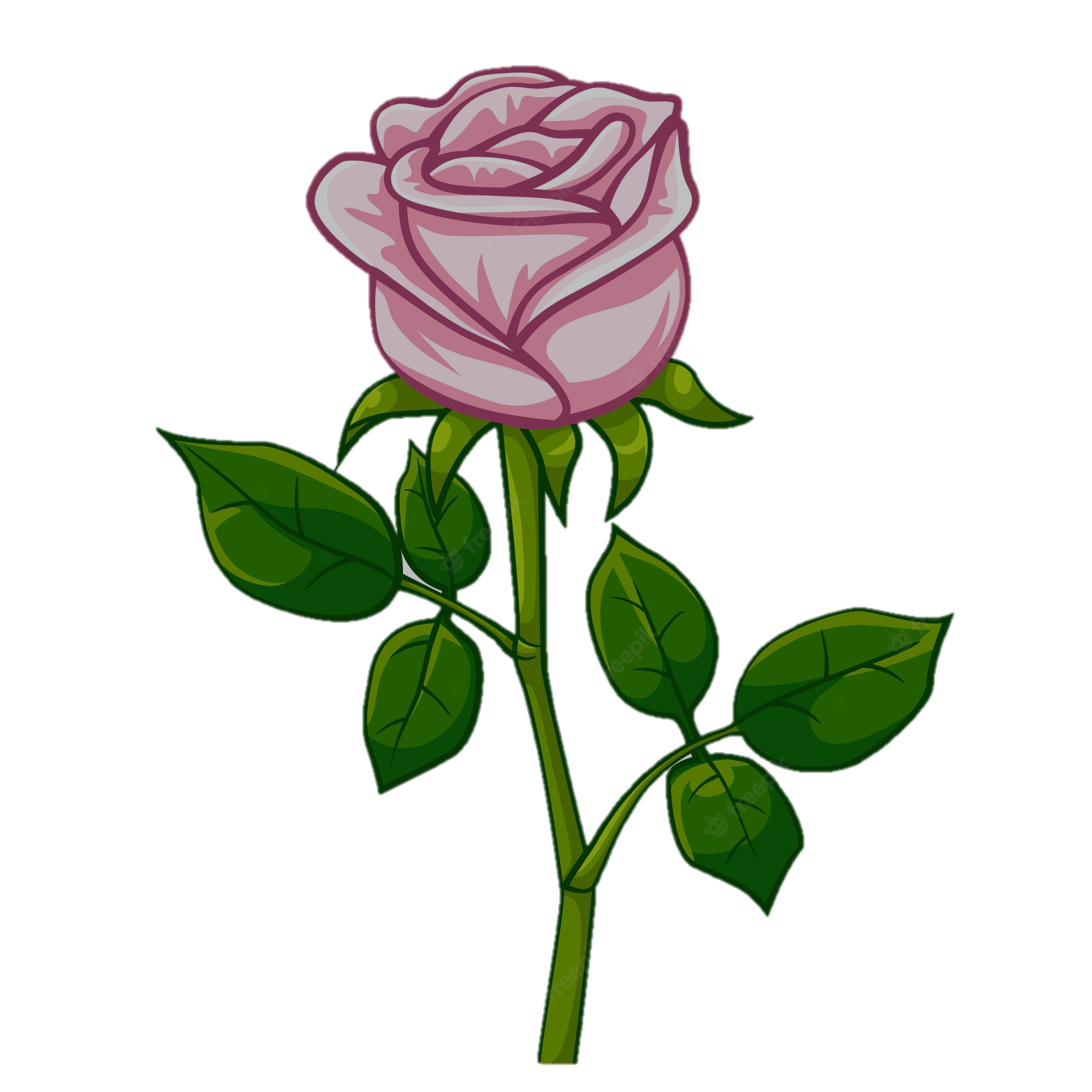 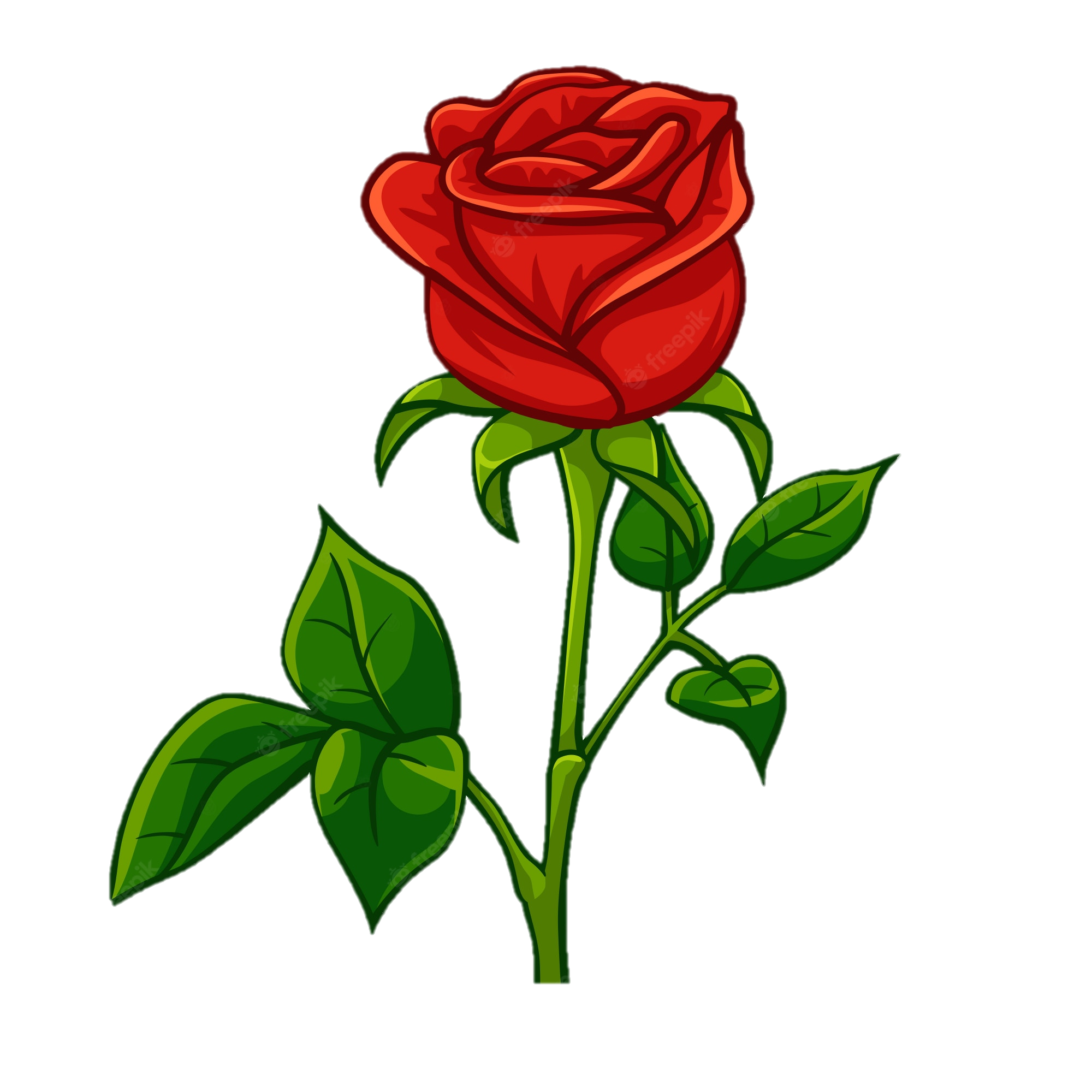 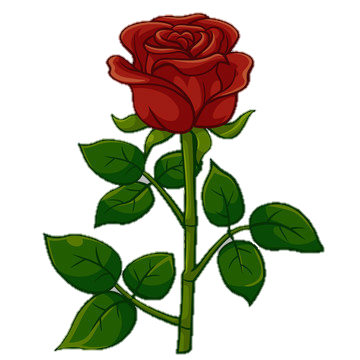 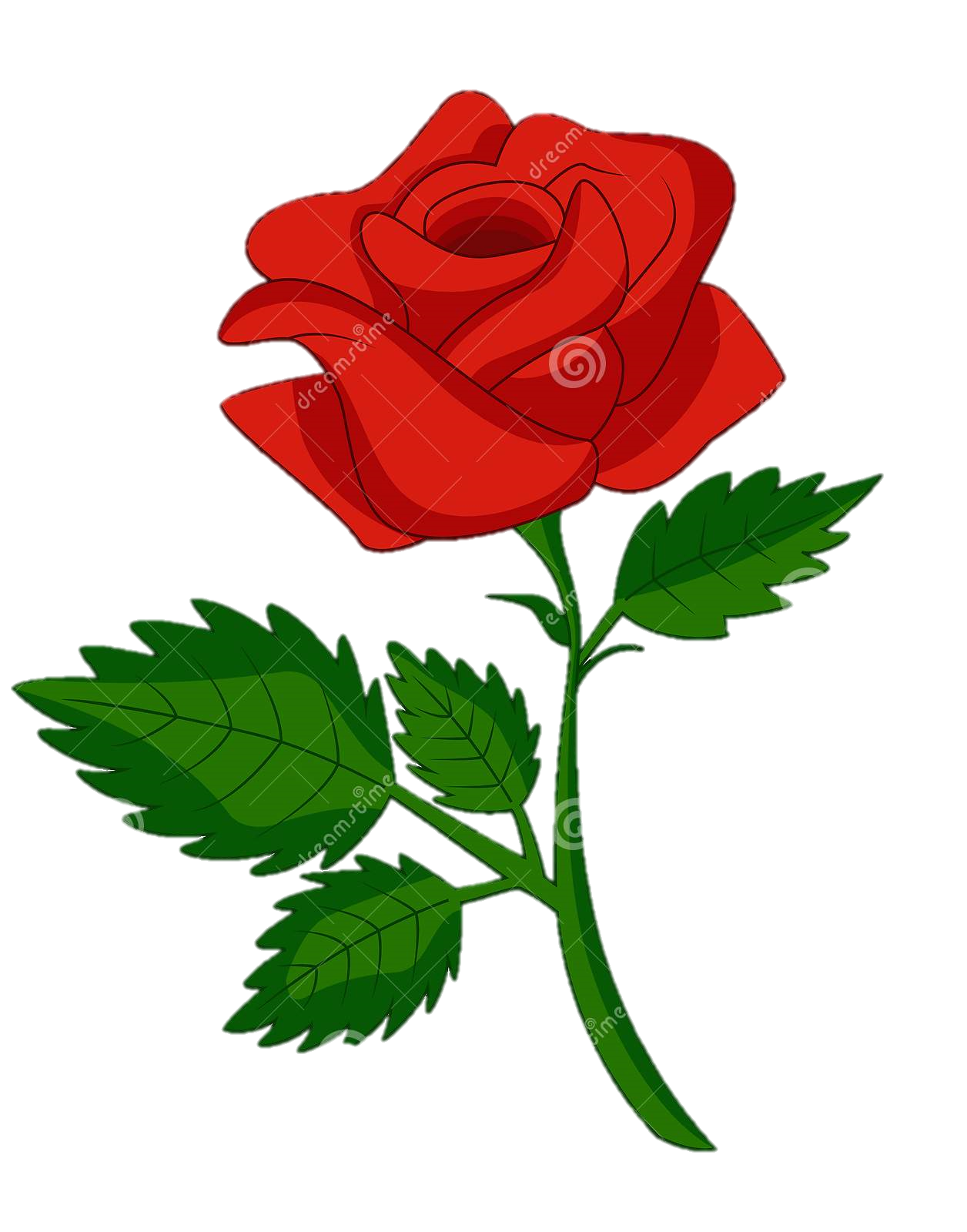 Tìm bóng
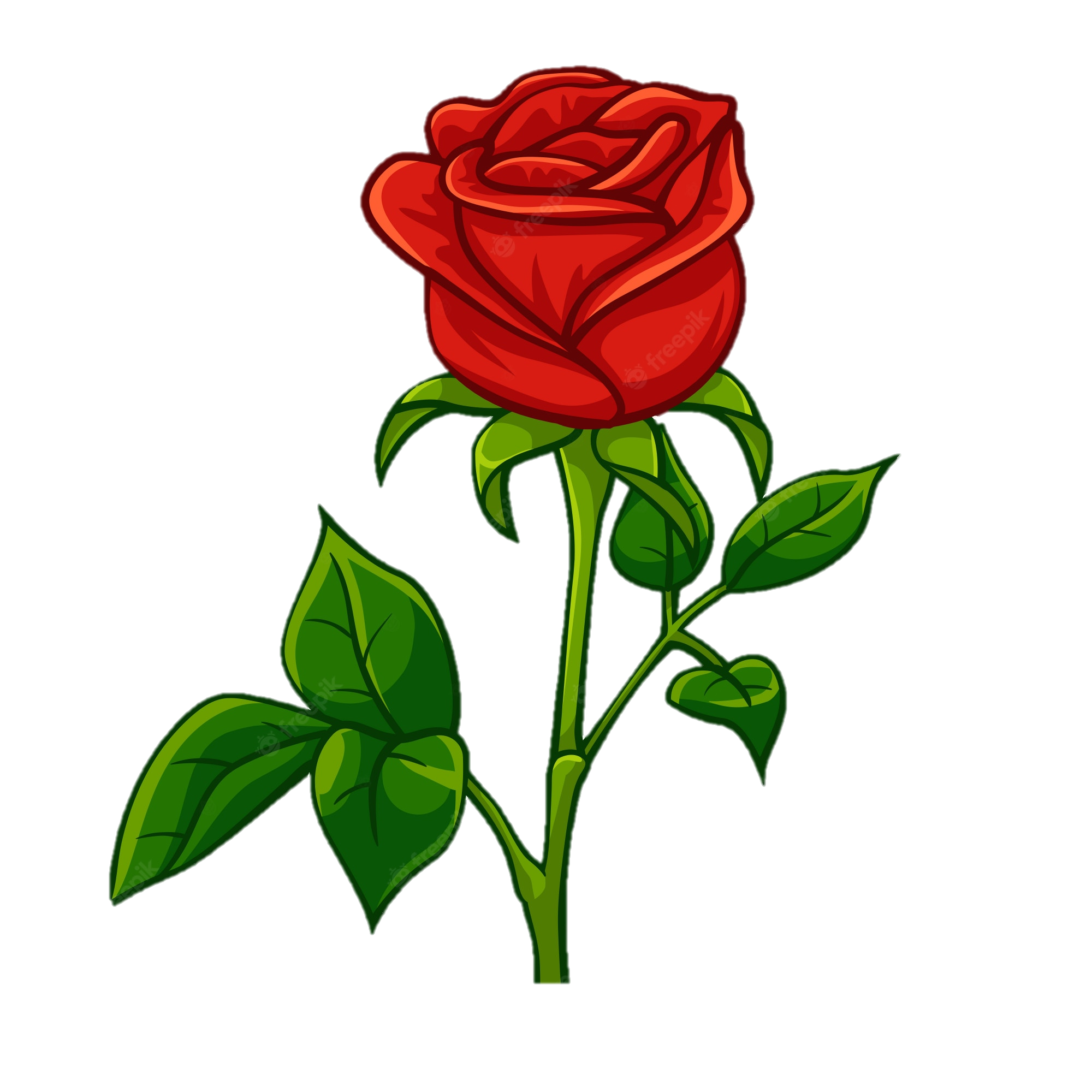 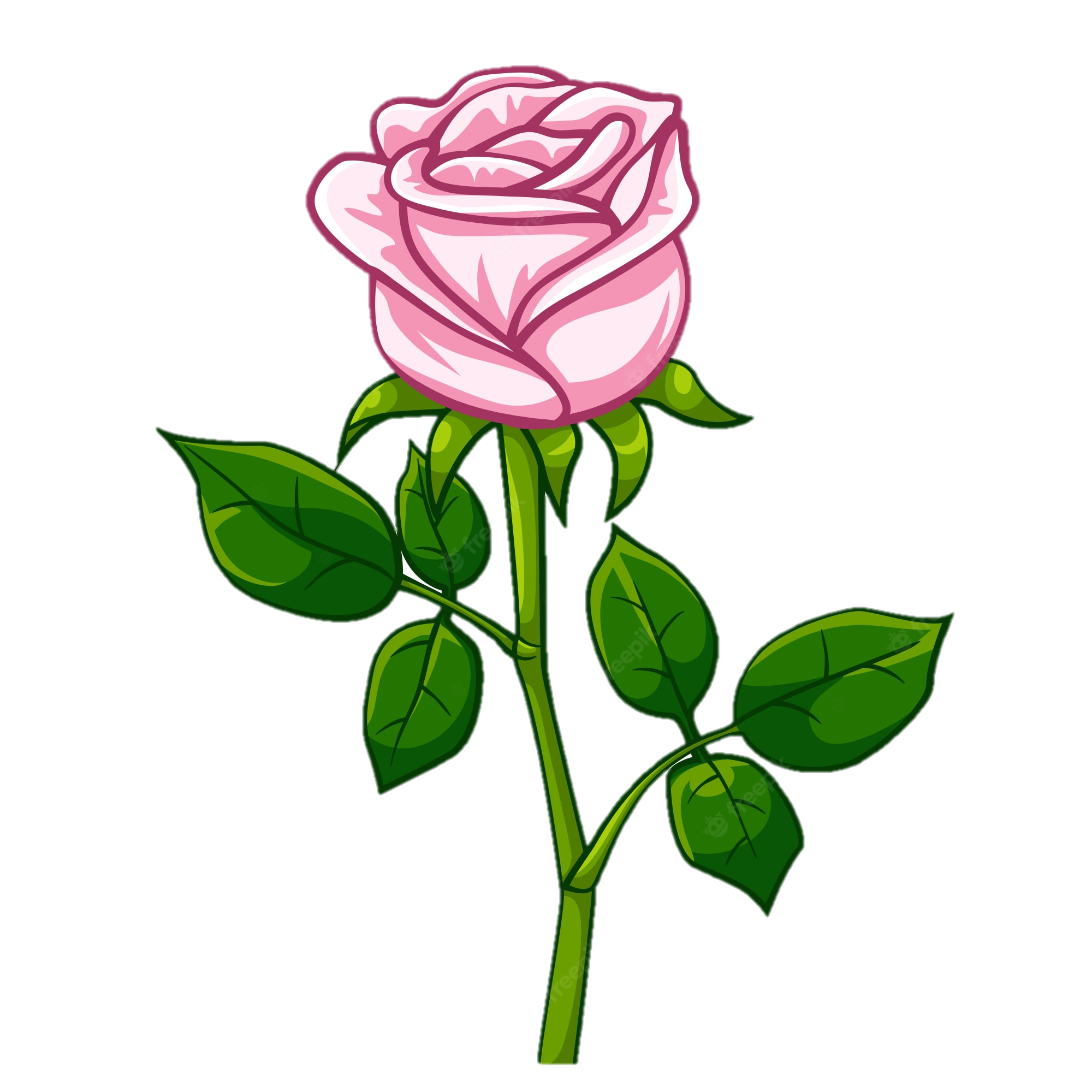 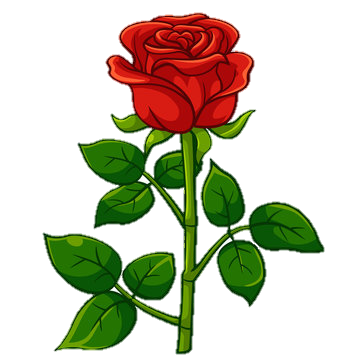 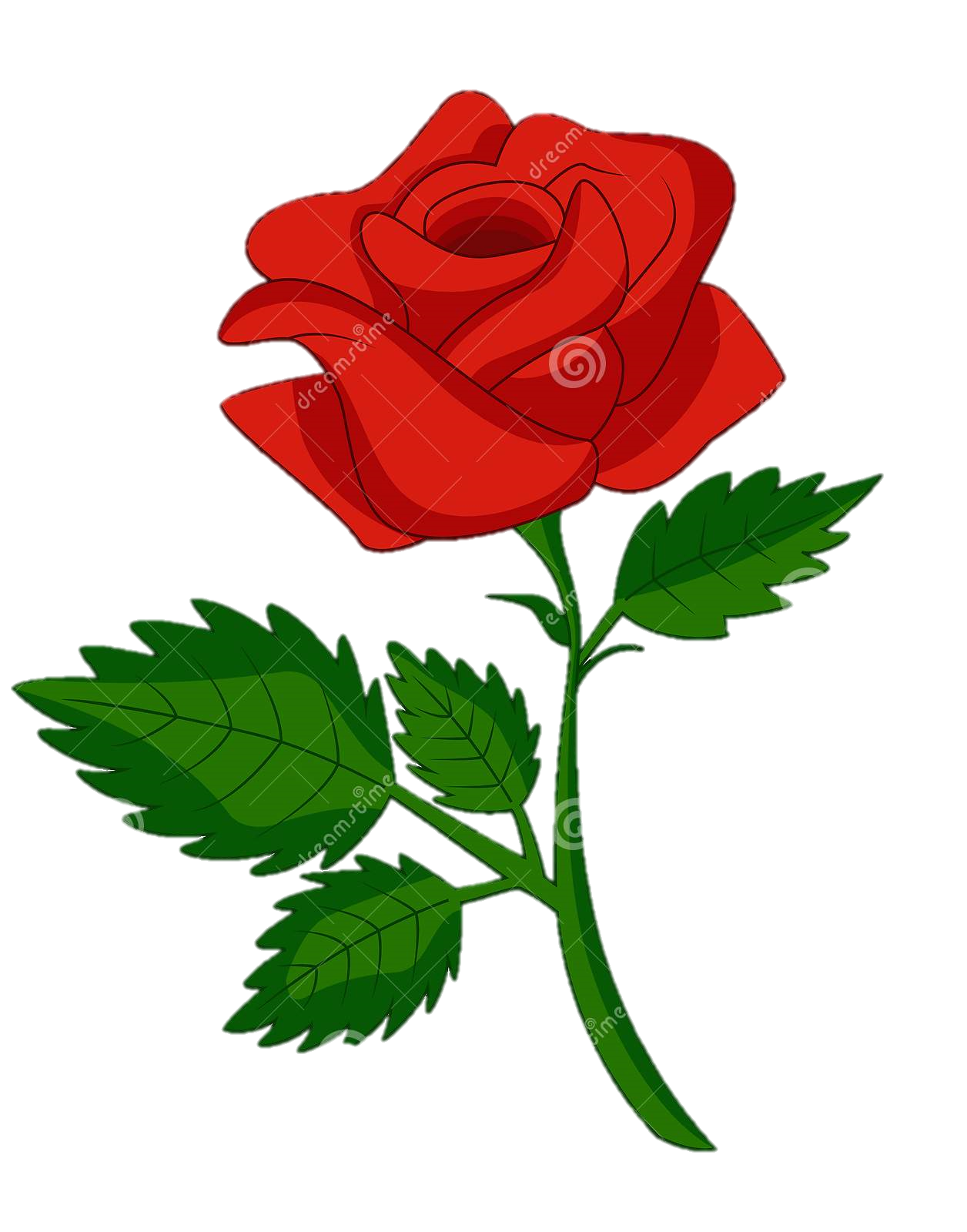 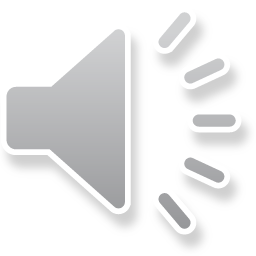